Understanding the Collective Impact ofSPOR in Ontario
Workshop
Women’s College Hospital
January 21, 2019
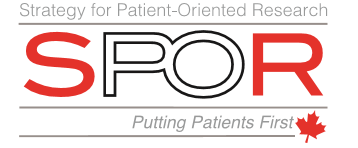 Agenda
Collective Impact Framework Applied to SPOR: Focus on Common Agenda and Metrics
Onil Bhattacharyya
Frigon Blau Chair in Family Medicine Research
Clinical lead for Ontario, BeACCON
National Co-Chair, Primary and Integrated Health Care Innovation Network
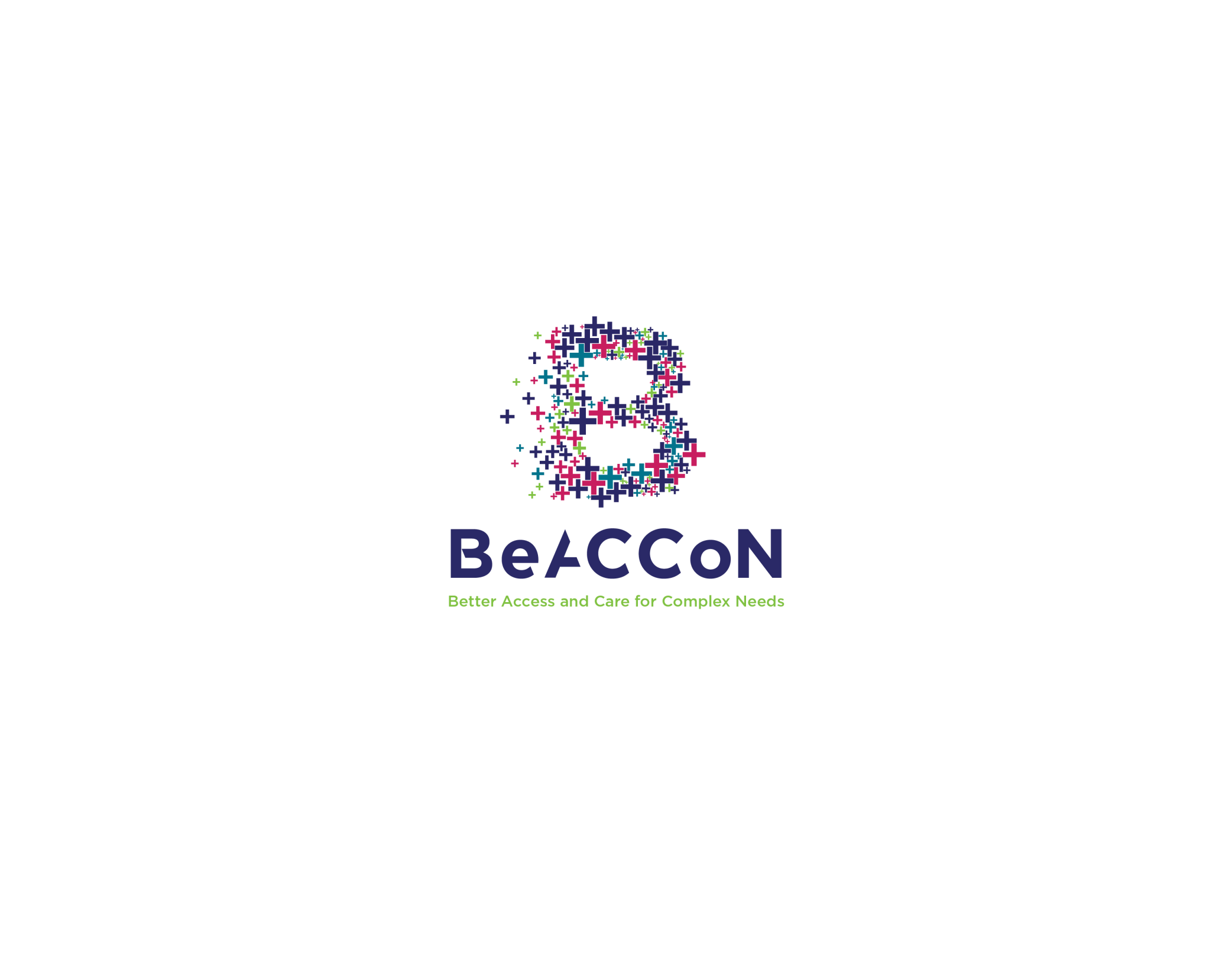 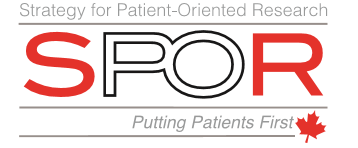 From Isolated to Collective Impact
Isolated Impact 
Funders select individual grantees

Groups work separately

Evaluate to isolate a particular group’s impact

Make large scale change by scaling organizations or projects

Communities and government loosely or disconnected.
Collective Impact 
Funders understand that social problems  – and solutions – arise from multiple interacting factors

Cross-sector alignment with government and community sectors as partners

Organizations actively coordinate their actions and share lessons learned

All work toward the same goal and measure the same things
4
Trust
Turf
Tight
Loose
The Collaboration Spectrum
5
Achieving Collective Impact
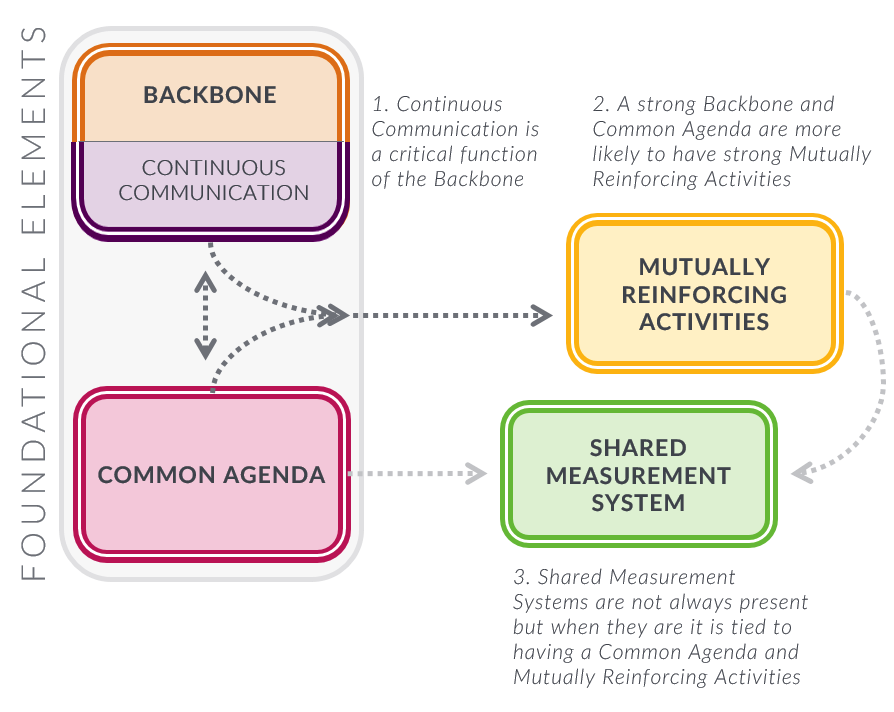 Stawochiak & Gase, 2018
Components of a Common Agenda
Principles



Common Problem Definition



Goal



Framework for Change


Plan for Learning
[Speaker Notes: Principles
Agreed upon values that guide the group in laying out the rest of the common agenda, making decisions, and how the group is going to work together overall.



Common Problem Definition
A common understanding of the problem the group is trying to solve. Often this involves establishing boundaries for what issues, players, and systems the group will in engage with, and which are outside its scope. The problem definition is built on a shared understanding of the root causes of the issue at hand.



Goal
A measurable, population level goal that demonstrates how you will define success.




Framework for Change
A structure for how the group will split up the work (into working groups, backbone roles, policy groups, etc.) and prioritize limited resources.



Plan for Learning
A plan for how you intend to track your progress and learn from your efforts as an initiative.]
Example: Unidos Contra Diabetes guiding principles
Serve the whole community through a systems oriented approach

2.  Take an asset-based approach

3.  This is everyone’s responsibility

4.  Think holistically about health

5.  Empower people and families
[Speaker Notes: 1.  Serve the whole community through a systems oriented approach We support not only the individuals at risk for diabetes, but also their families and the communities they live in.  We strive to change the overall system, including policies, practices and culture and norms to create a healthier community
2.  Take an asset-based approach
We will view all families and individuals as assets to build upon and avoid shaming people for poor health
3.  This is everyone’s responsibility
Diabetes prevention is a shared responsibility of the entire community, including the private sector, governments, schools, families, and individuals at risk for diabetes
4.  Think holistically about health
We believe that supporting health means promoting mind, body, and spiritual wellness
5.  Empower people and families
We commit to empowering individuals and families with the knowledge and cost- effective care and tools they need to take their health into their own hands]
Defining The Problem
Set boundaries

Use quality data to inform thinking

Allow it to change over time
Setting a Goal
Choose a goal that can be measured

Make it audacious and inspiring

Consider equity



Setting a Goal
Framework for Change
Structure how the group will split up the work
Working groups, policy group, roles

Determine how to prioritize limited resources 





Setting a Goal
Planning for Learning and Evaluation
Incorporate early thoughts on shared measures

Note change on different scales

Strongly emphasize learning
Thinking About Shared Measurement
Collective Impact on the ground- SPOR as a catalyst
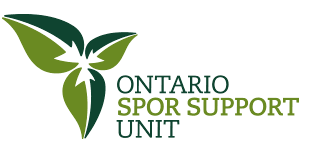 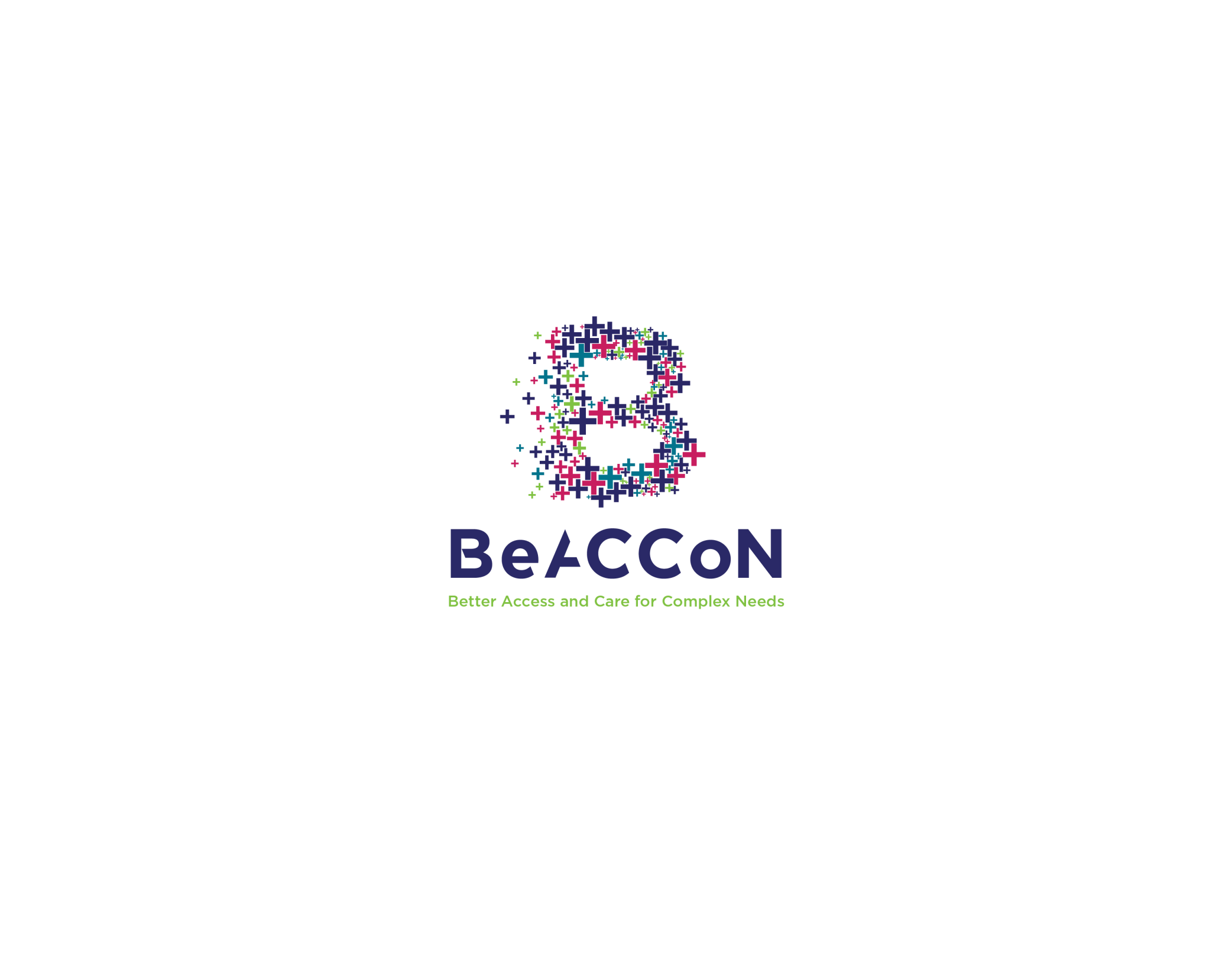 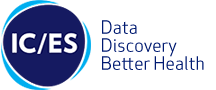 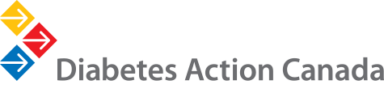